Topic: Stress Prevention
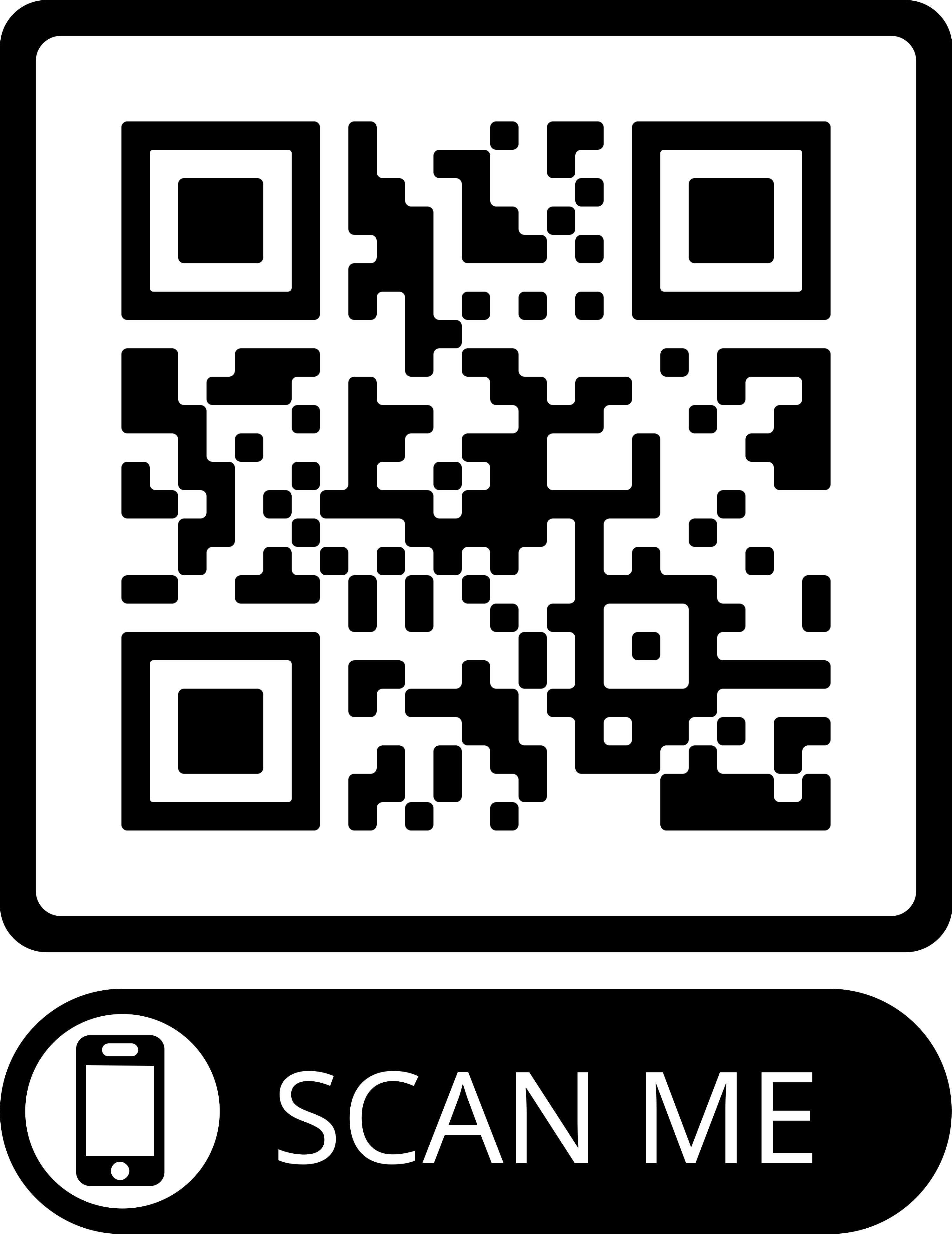 “The greatest weapon against stress is the ability to choose one thought over another.” – William James
 
We all experience stress!  What we do with our thoughts and actions after the stress experience shapes our recovery and our futures. See link for more information.
Article Link:

https://www.bioiq.com/7-tips-for-preventing-and-managing-stress/
Faith Community Health at Carle connects you and your faith community to needed healthcare and wellness support, taking a whole-person approach to health.
To learn more about bringing healthcare and wellness resources to your faith community, call (217) 902-3160 or email FaithCommunityHealth@carle.com.
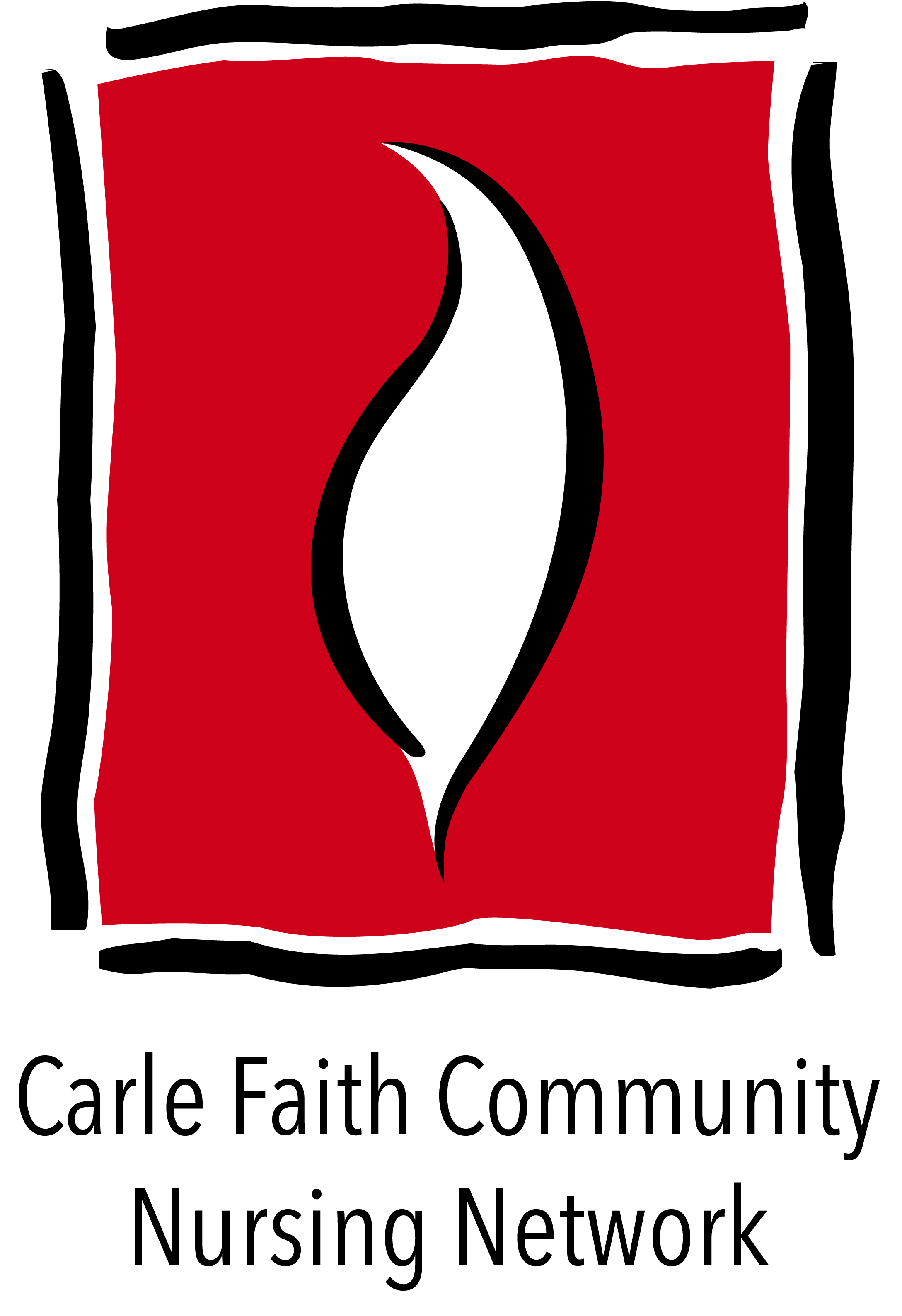